親愛的家長：今天可以和孩子分享有關於生命教育的議題，一起探討生命教育的重要性
生命教育宣導~珍惜生命愛護動物
繪本分享
我和我家附近的野狗們
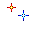 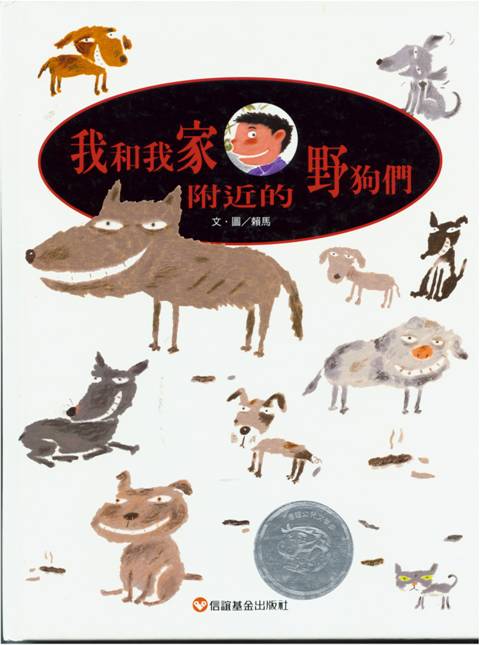 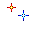 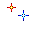 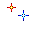 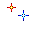 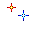 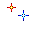 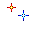 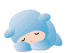 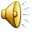 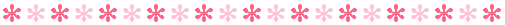 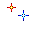 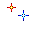 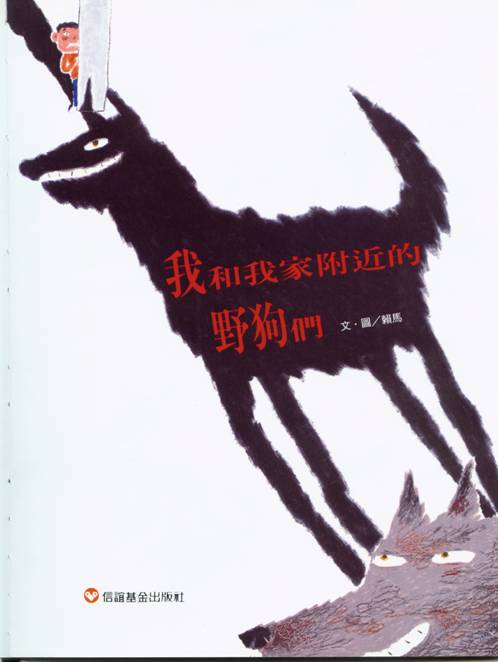 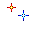 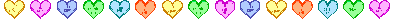 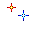 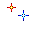 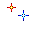 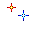 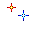 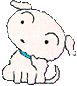 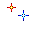 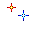 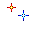 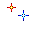 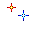 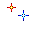 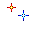 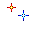 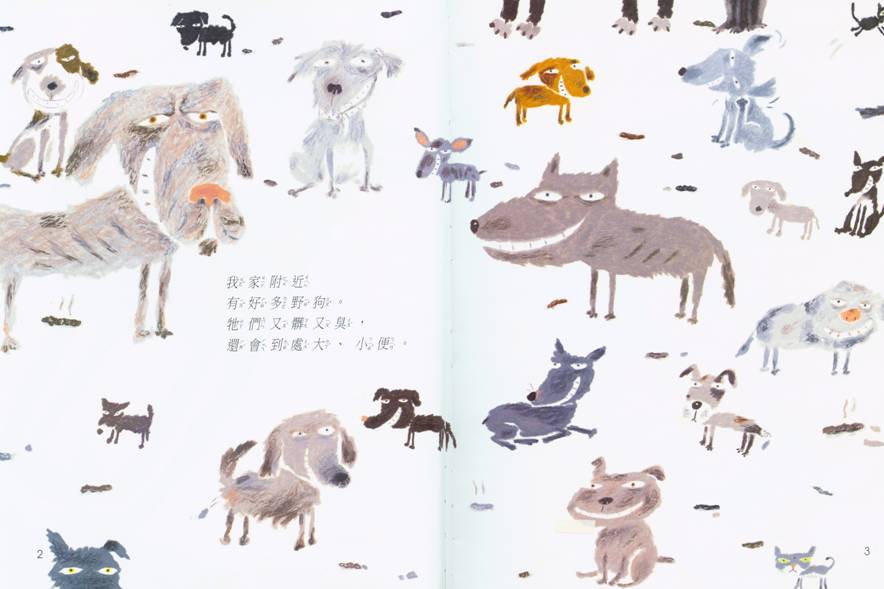 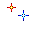 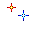 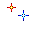 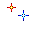 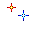 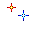 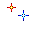 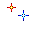 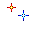 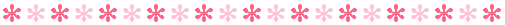 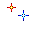 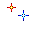 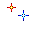 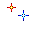 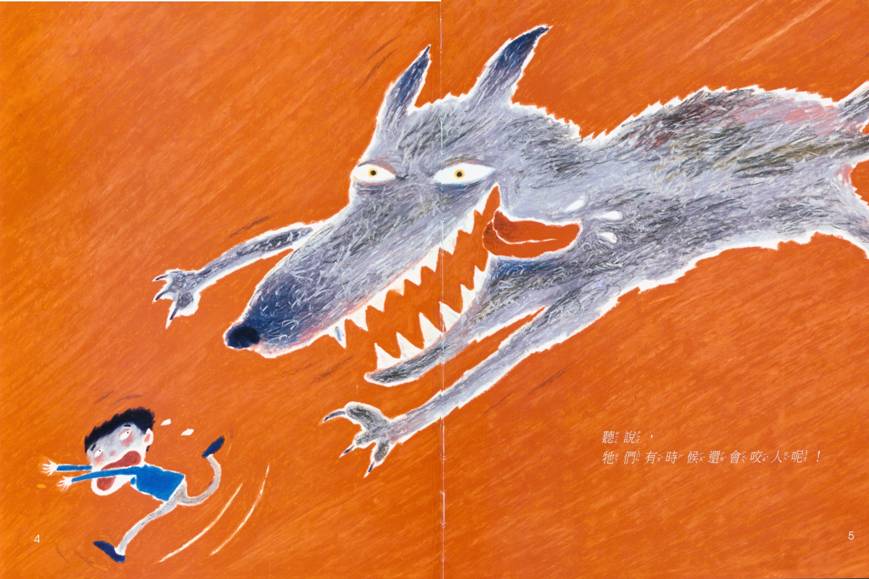 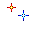 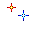 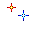 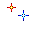 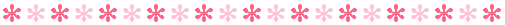 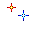 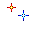 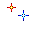 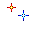 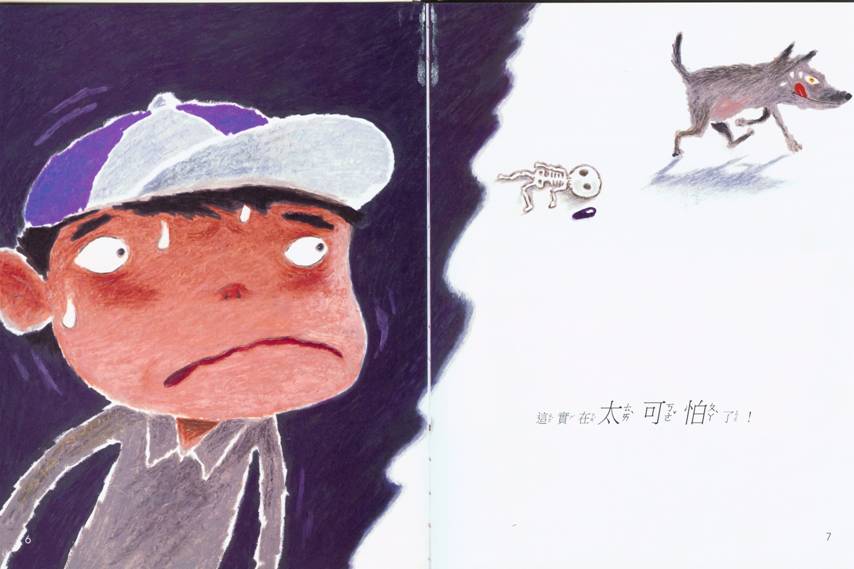 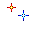 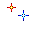 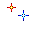 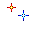 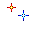 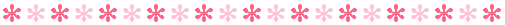 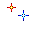 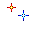 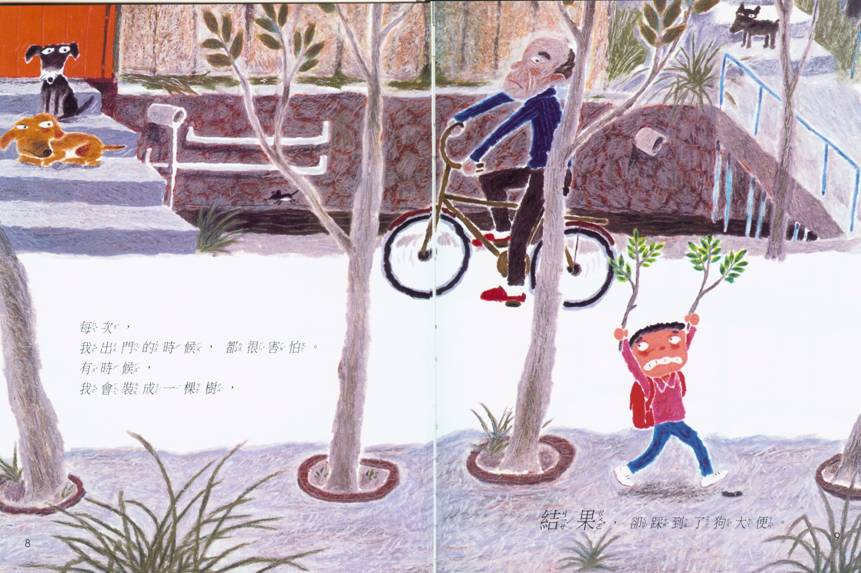 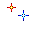 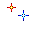 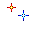 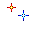 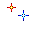 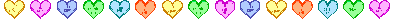 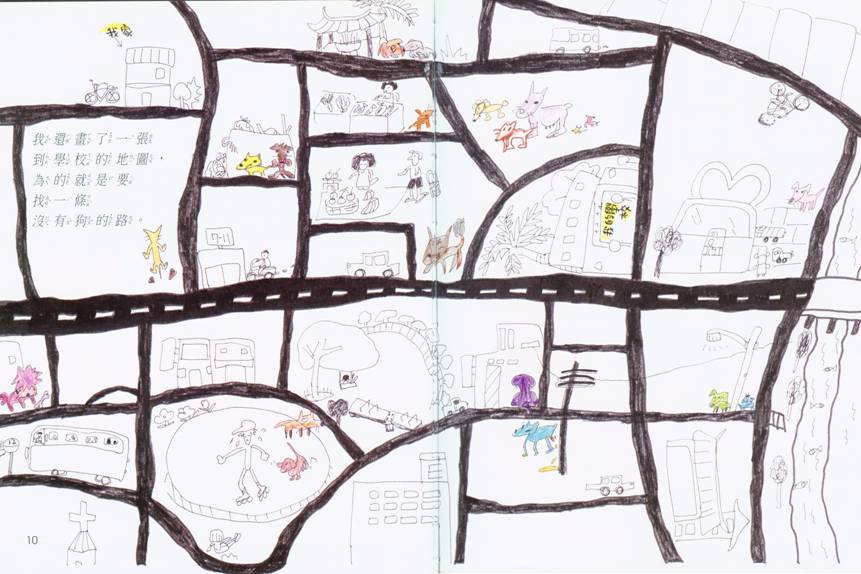 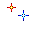 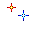 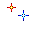 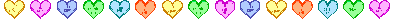 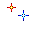 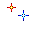 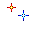 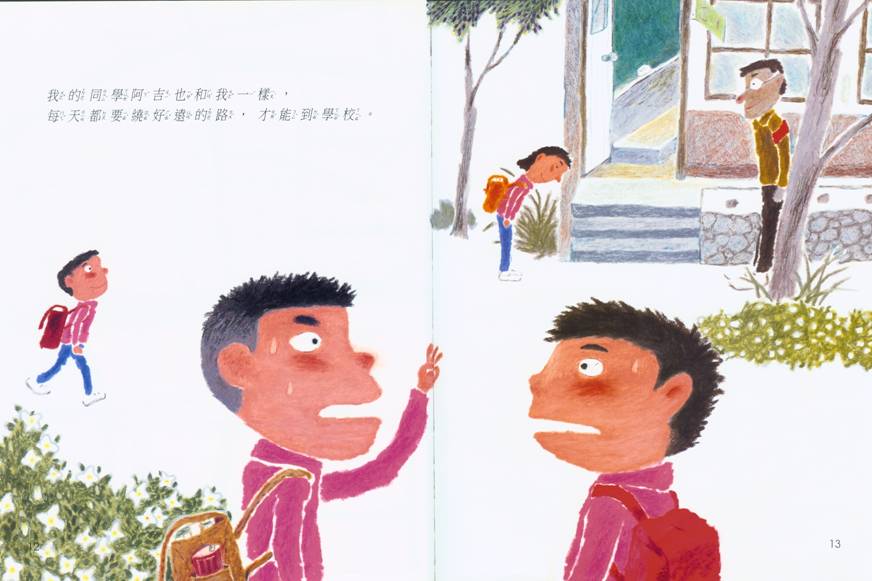 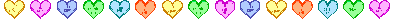 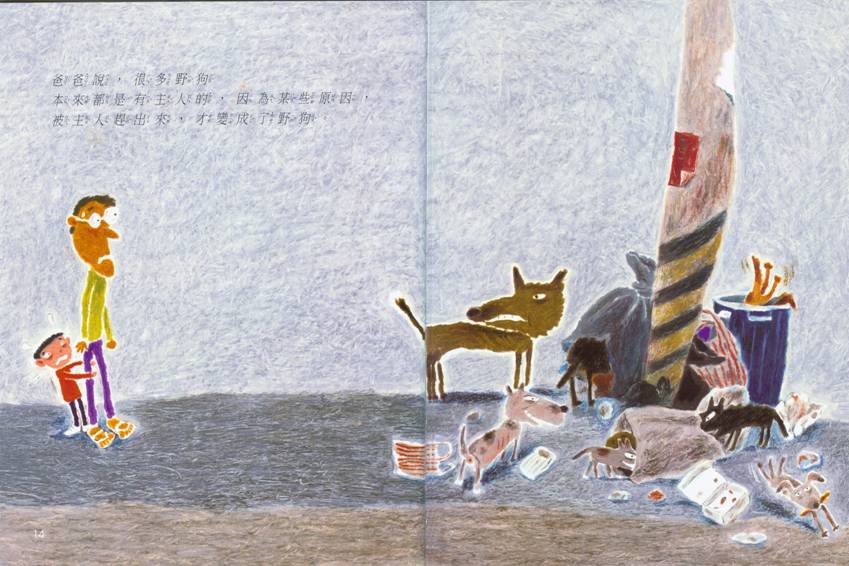 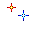 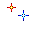 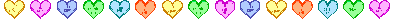 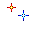 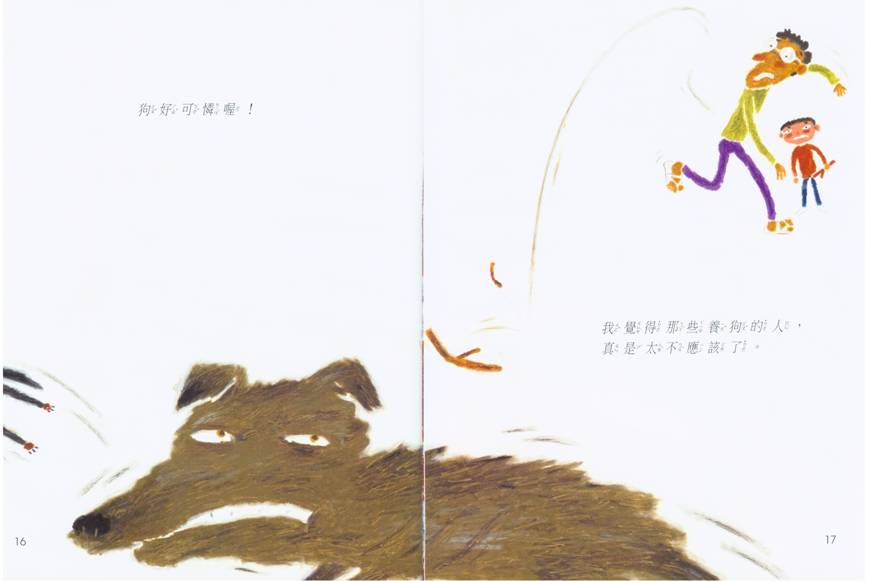 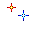 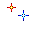 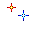 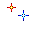 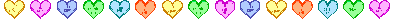 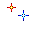 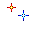 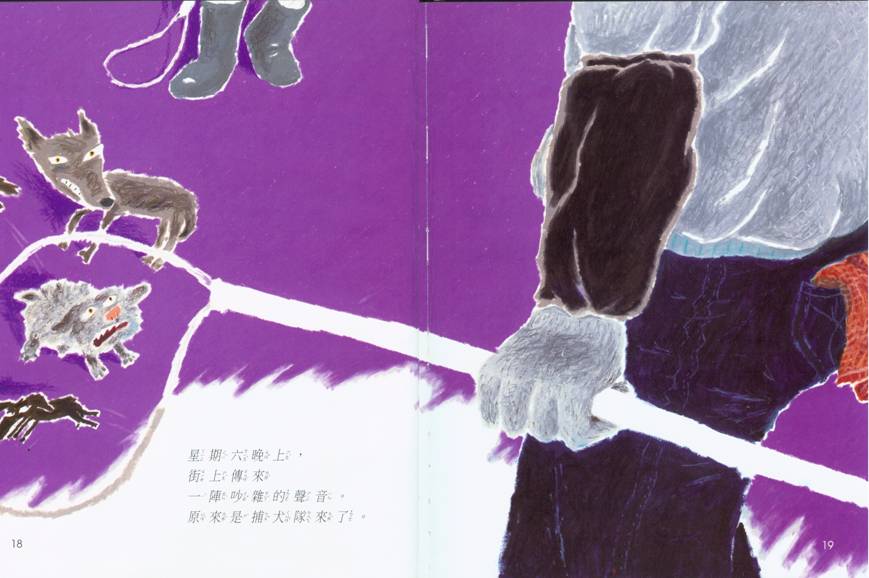 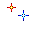 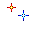 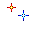 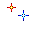 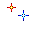 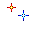 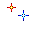 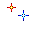 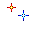 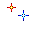 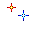 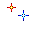 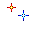 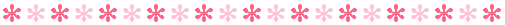 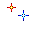 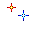 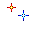 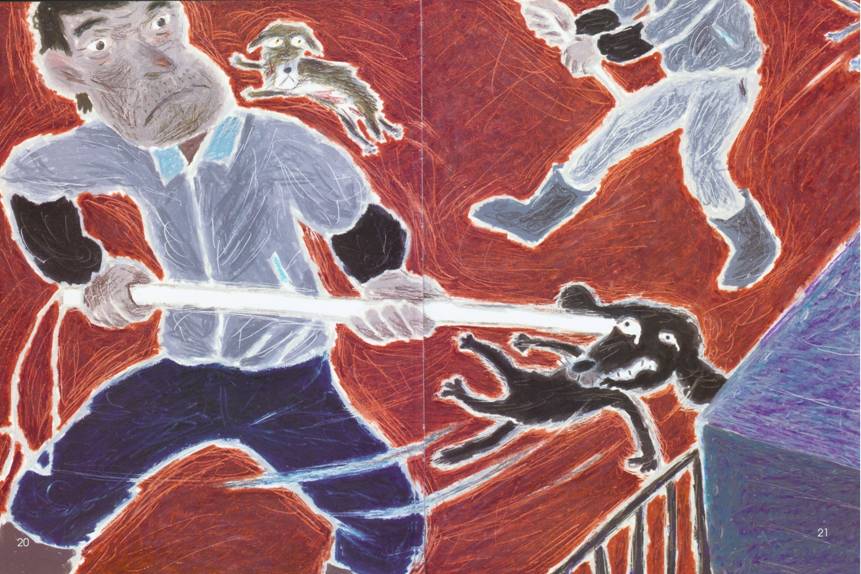 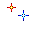 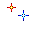 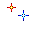 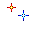 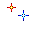 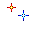 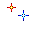 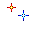 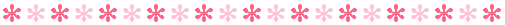 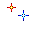 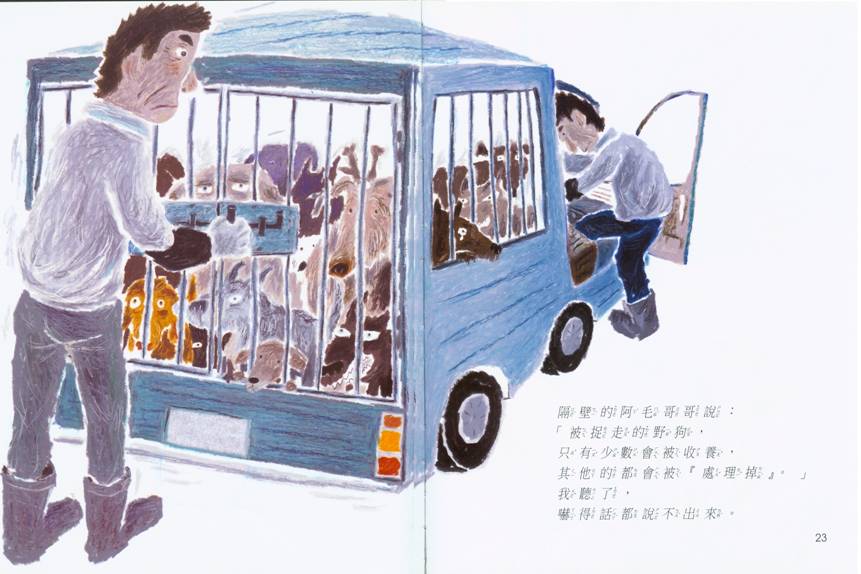 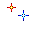 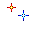 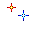 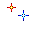 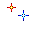 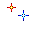 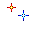 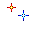 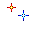 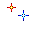 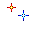 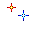 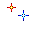 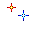 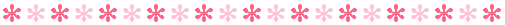 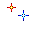 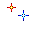 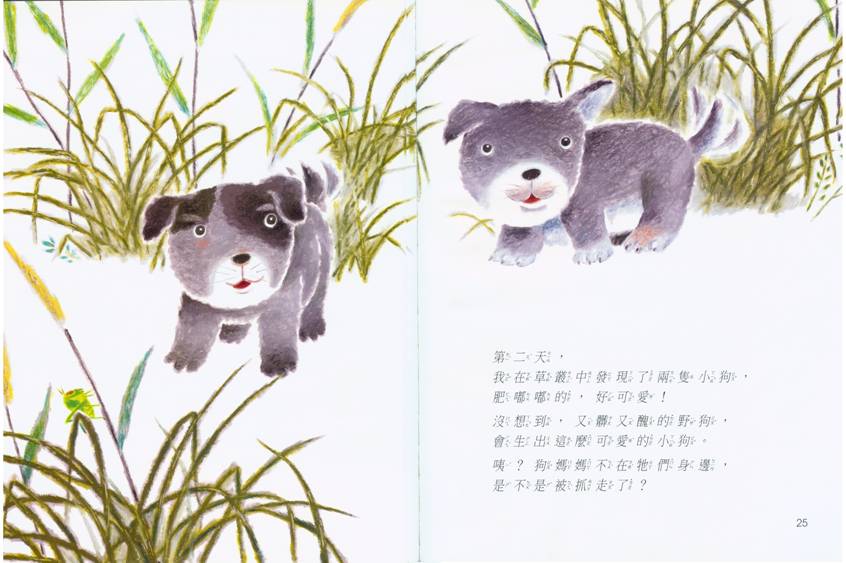 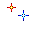 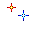 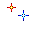 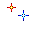 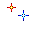 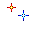 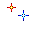 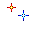 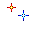 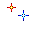 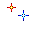 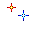 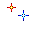 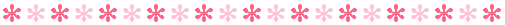 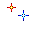 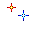 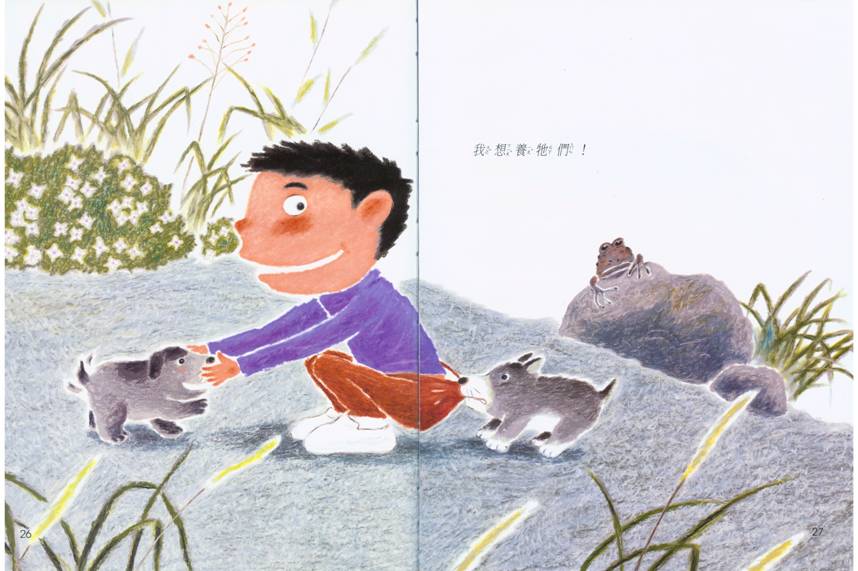 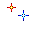 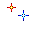 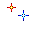 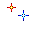 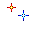 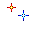 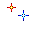 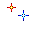 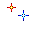 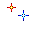 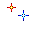 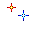 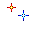 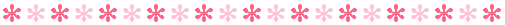 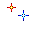 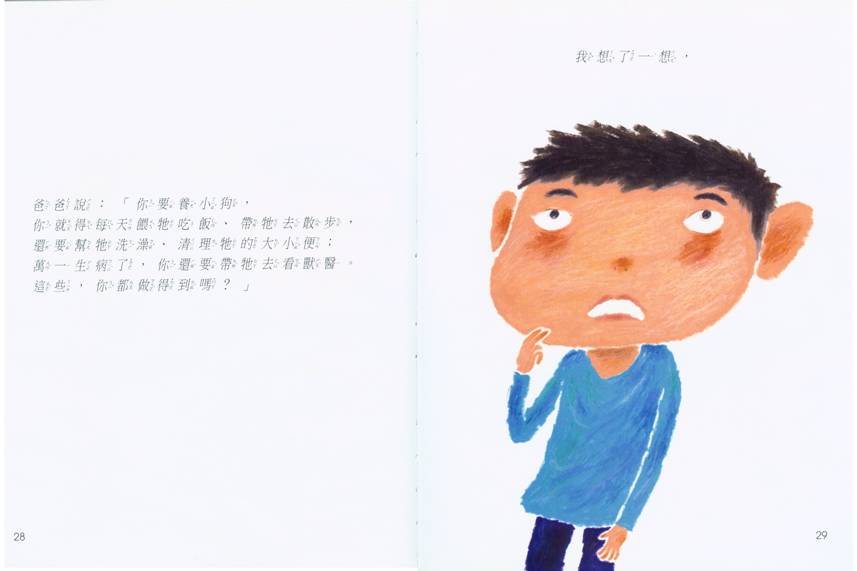 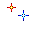 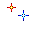 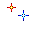 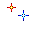 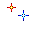 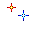 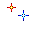 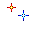 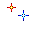 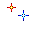 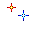 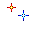 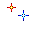 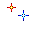 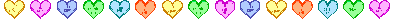 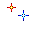 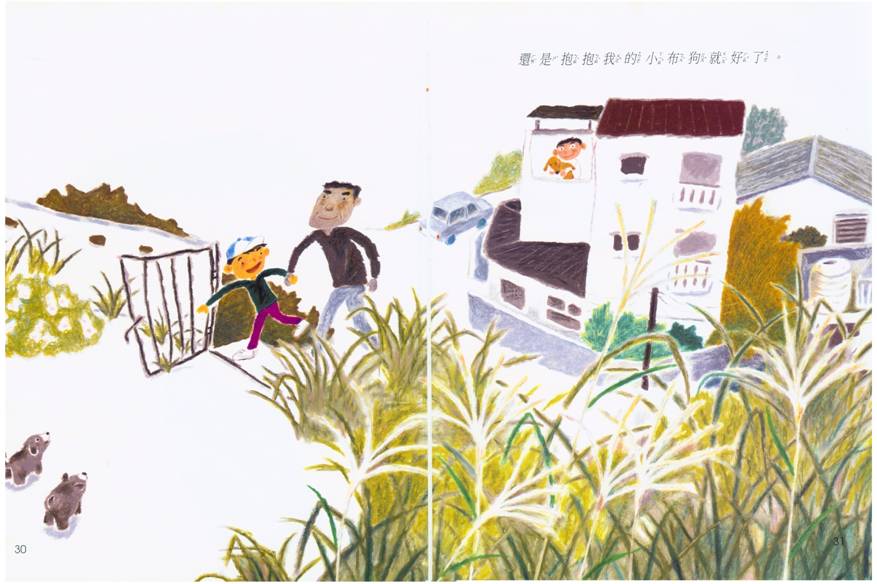 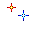 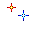 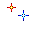 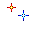 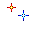 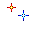 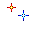 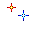 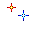 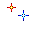 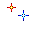 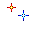 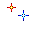 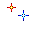 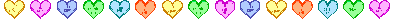 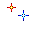 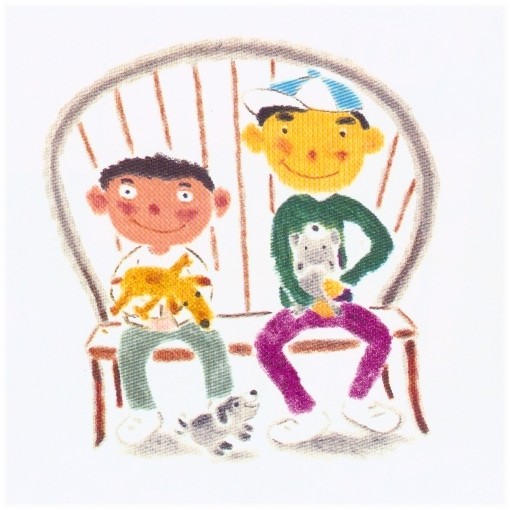 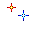 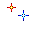 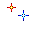 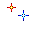 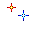 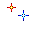 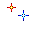 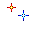 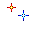 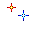 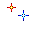 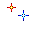 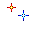 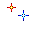 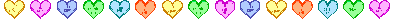 問題與討論
1.你知道什麼是流浪狗嗎？為什麼會有流浪狗？
2.小男孩為什麼會怕流浪狗？流浪狗有那些問題？
3.為什麼小男孩到後來不養狗了呢？
4.你認為怎麼樣做才算是負責的主人呢？
請你分享照顧動、植物的經驗吧！